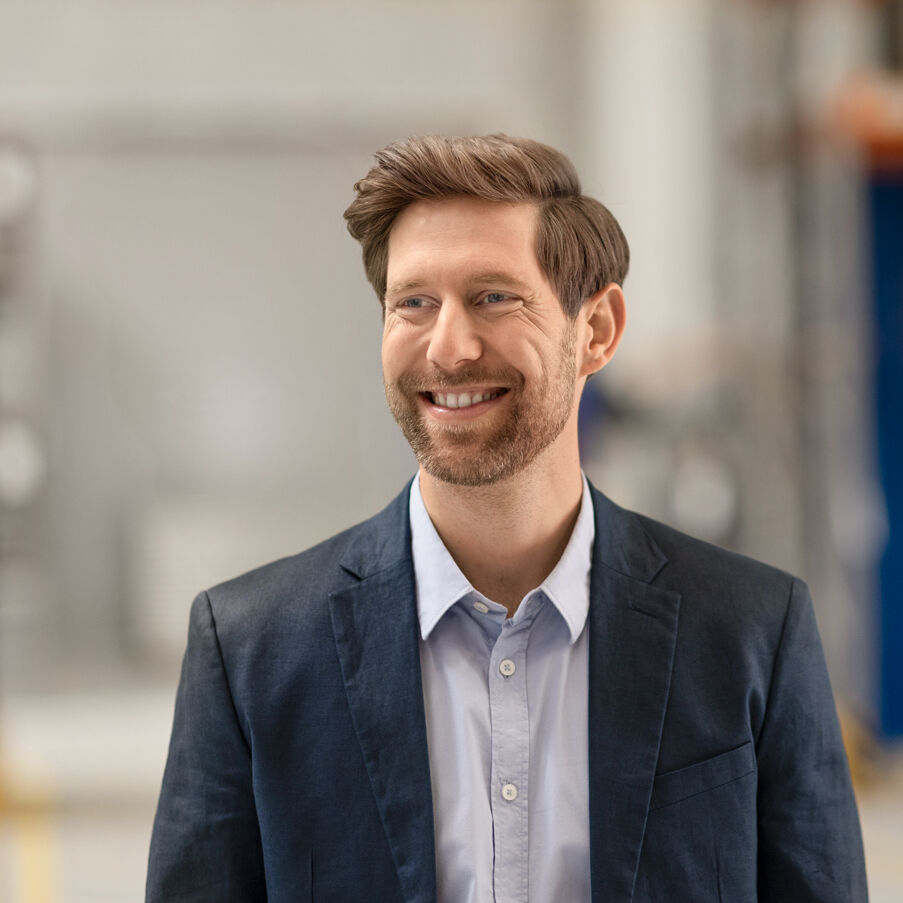 Building the best retirement plan with tax advantages
Allianz Support Fund
The attractive occupational pension for specialist and executive staff
© Allianz
Our General Tearms and Conditions for Insurance Contracts apply. Providing this information in English is a special service for you.All policy documents sent to you shall be in German. All communications on your policy relationship shall also be in German
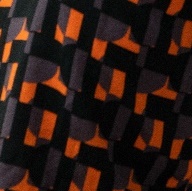 © Allianz Lebensversicherungs-AG
Version: January 2024
Product-
side
2
The ideal pension promise for high earners
That‘s what the Allianz Support Fund offers
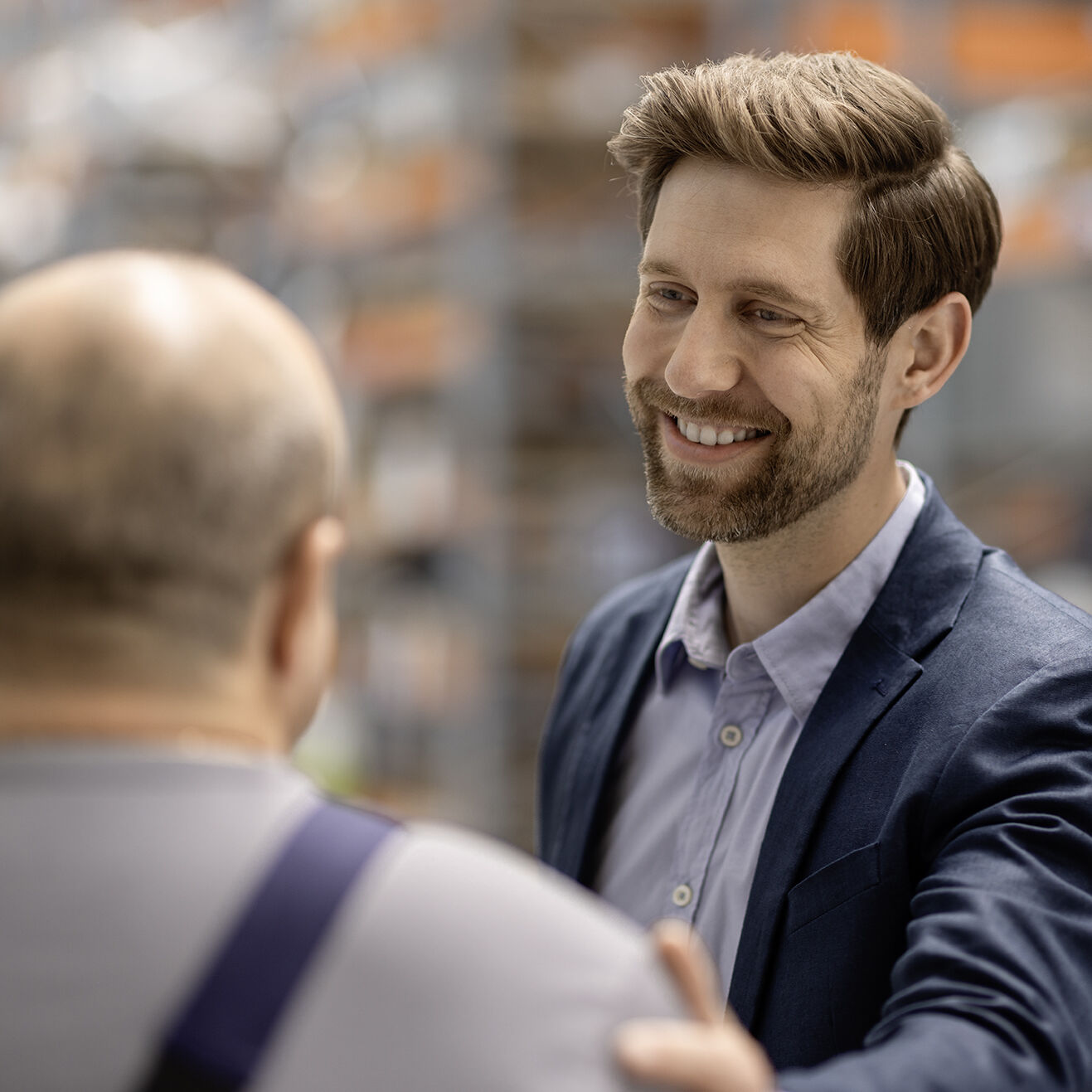 The Support Fund is a government-incentivized form of occupational retirement provision. It is in particular suited for high earners who want to maintain their standard of living in retirement:
Premiums are tax-free without limitation and, in case of salary conversion, exempt from social security contributions up to 4 % of the contribution assessment ceiling stipulated for West German statutory pension insurance (CAC West). In case of employer-sponsored plans, the premiums are also exempt from social security contributions without limitation.
The benefit can be paid out in the form of a lifetime monthly pension or a non-recurring capital payment.
3
Two methods of funding the allianz support fund
Funding methods
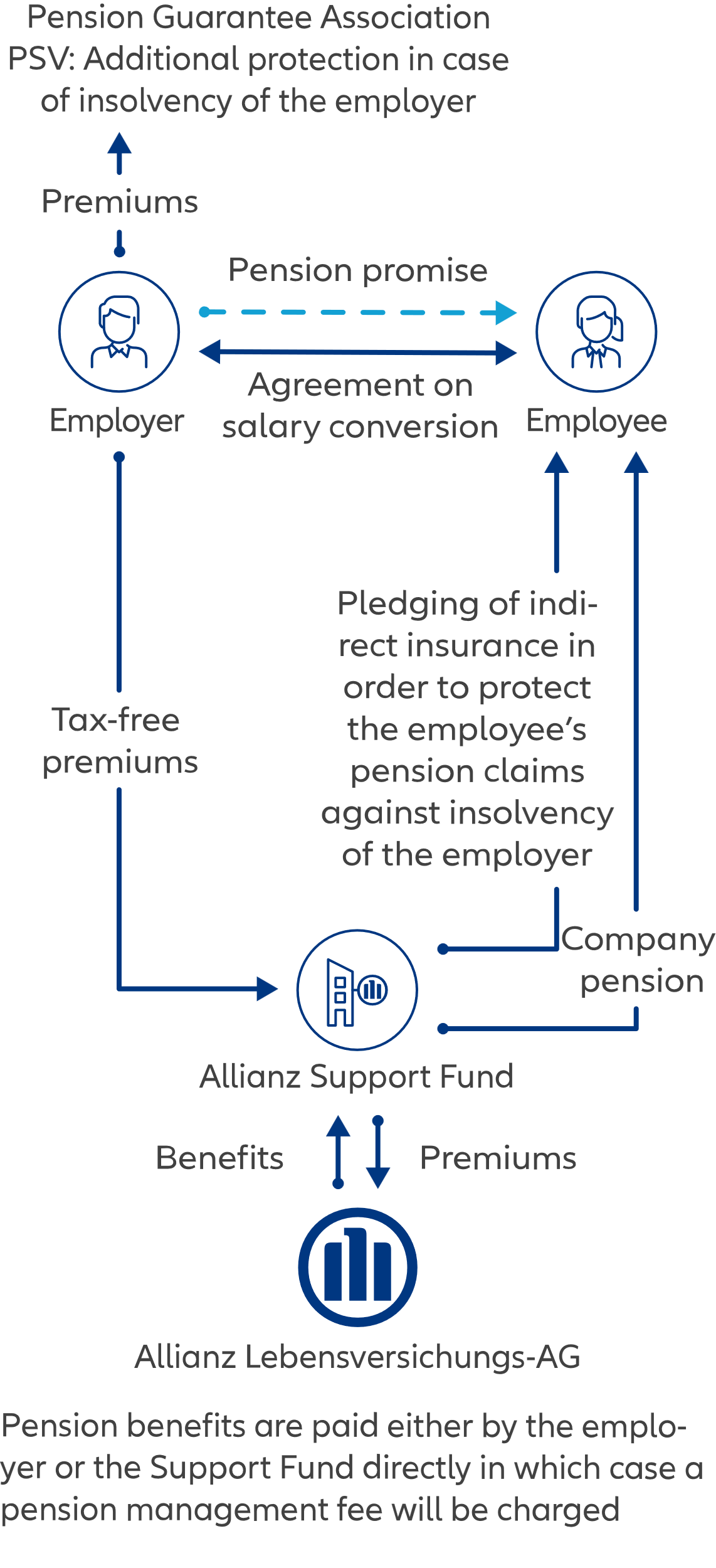 The occupational retirement plan can be implemented in two ways:  Salary conversion scheme Under a salary conversion scheme portions of untaxed gross salary will be invested in the retirement plan. In addition, the employer can make a contribution.  Employer-sponsored plan Under this type of plan the premiums are exclusively funded by the employer. Both methods can be combined.
4
That‘s how the Allianz Support Fund works
At a glance
5
The advantages of the Allianz Support Fund
Advantages for employers
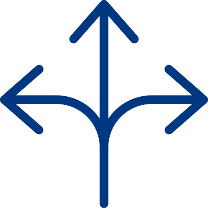 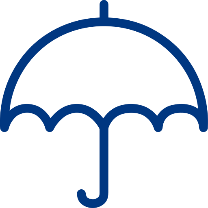 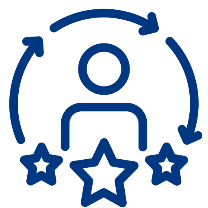 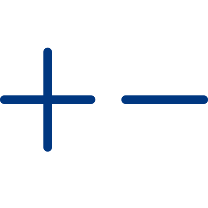 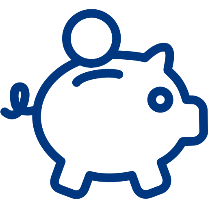 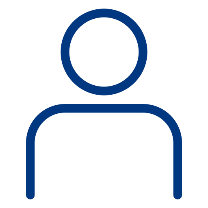 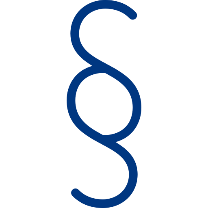 Boosting employer attractivenessHigher employee loyalty and motivation especially among top performers. Providing an advantage in recruiting talent.
Government sponsoredPremiums1 are tax-free without limitation and exempt from social security contributions up to 4% of the CAC West.2
No balance sheet effectNo balance sheet effects since pension risks are externalized.
Flexible benefit paymentBenefit payment can be made in the form of a capital or a lifetime pension.
EfficientLower administrative expense upon externalizing the administration to the Support Fund.
Securing the standard of livingOccupational pensions from a Support Fund are the best way to close higher pension gaps of higher-income earners.
IndividualIndividual, industryspecific solutions.
6
These are the benefits of the Allianz Support Fund
Advantages for employees
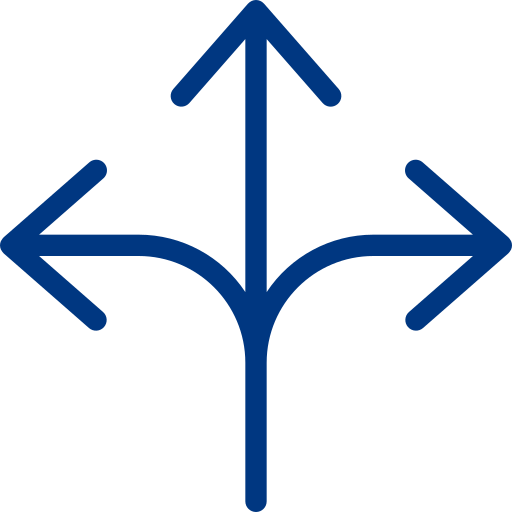 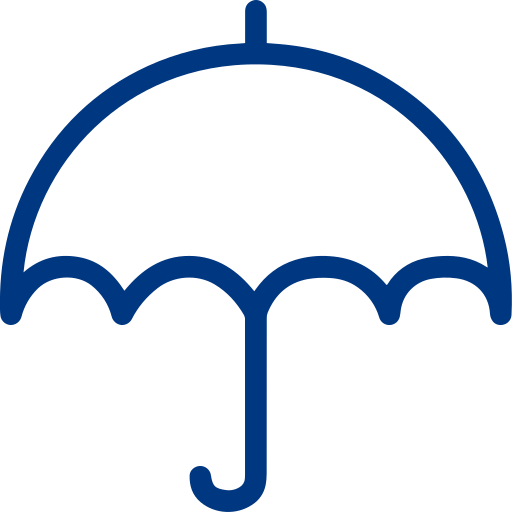 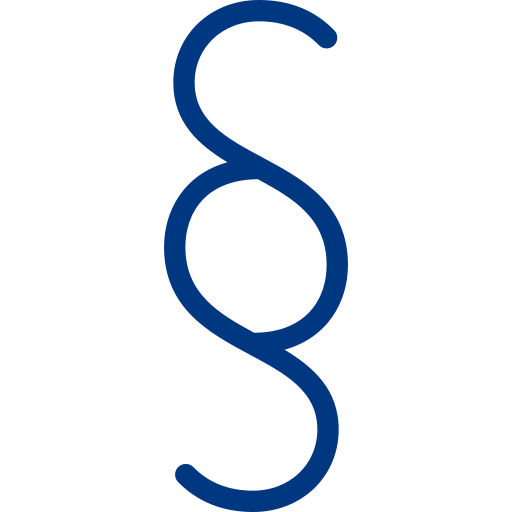 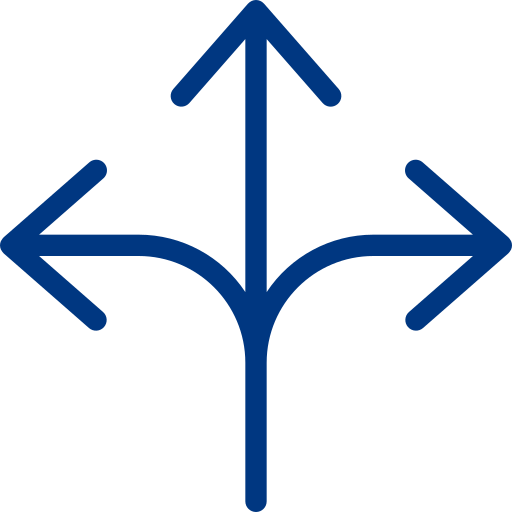 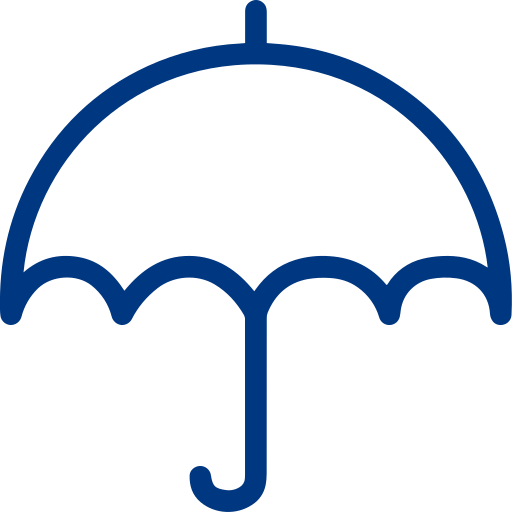 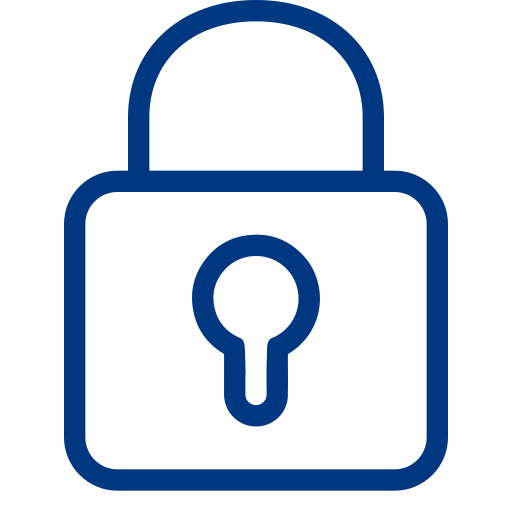 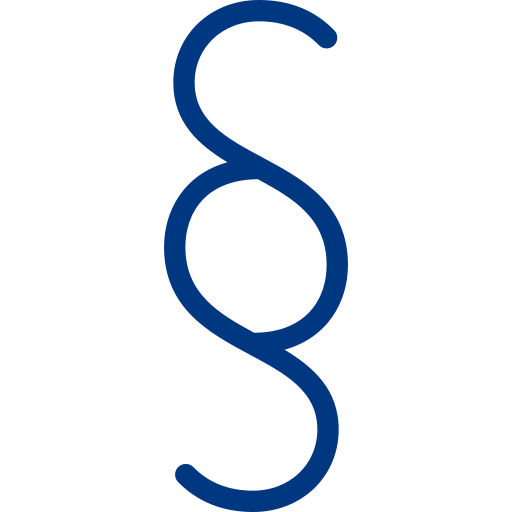 Government sponsoredPremiums1 are tax-free without limitation and exempt from social security contributions up to 4% of the CAC West.2
Government sponsoredPremiums1 are tax-free without limitation and exempt from social security contributions up to 4% of the CAC West.2
Flexible benefit paymentBenefit payment can be made in the form of a capital or a lifetime pension.
Flexible benefit paymentBenefit payment can be made in the form of a capital or a lifetime pension.
Securing the standard of livingOccupational pensions from a Support Fund are the best way to close higher pension gaps of higher-income earners.
Securing the standard of livingOccupational pensions from a Support Fund are the best way to close higher pension gaps of higher-income earners.
Enjoying securityPension claims are protected even upon insolvency of the company.
1 Under employer-sponsored plans premiums are also exempt from social security contributions without limitation.  2 Contribution assessment ceiling German statutory pension insurance contribution assessment ceiling (West). A salary conversion scheme can result in lower social security benefits and, if applicable to mandatory membership of statutory health and long-term care insurance. Retirement, disability and survivor‘s benefits have to be taxed as income from employment (§ 19 (1) sentence 2 Income Tax Act (EStG)).
7
Advantages for employees
Legal framework
Extensive legal protection and tax advantages
Premiums invested under a salary conversion scheme are tax-free without limitation and exempt from social security contributions up to 4 % of the CAC (West)1. Under employer-sponsored plans premiums are both tax-free and exempt from social security contributions without limitation.
Benefits arising from a Support Fund are considered as subsequently earned pay.2
Occupational pension benefits are subject to statutory health and long-term care insurance contributions if the pensioner is a mandatory of voluntary member of statutory health insurance; a deduction applies to mandatory members of statutory health insurance.
The Support Fund can be concluded in addition to an occupational retirement plan in accordance with § 3 (63) EStG, e.g. direct insurance.
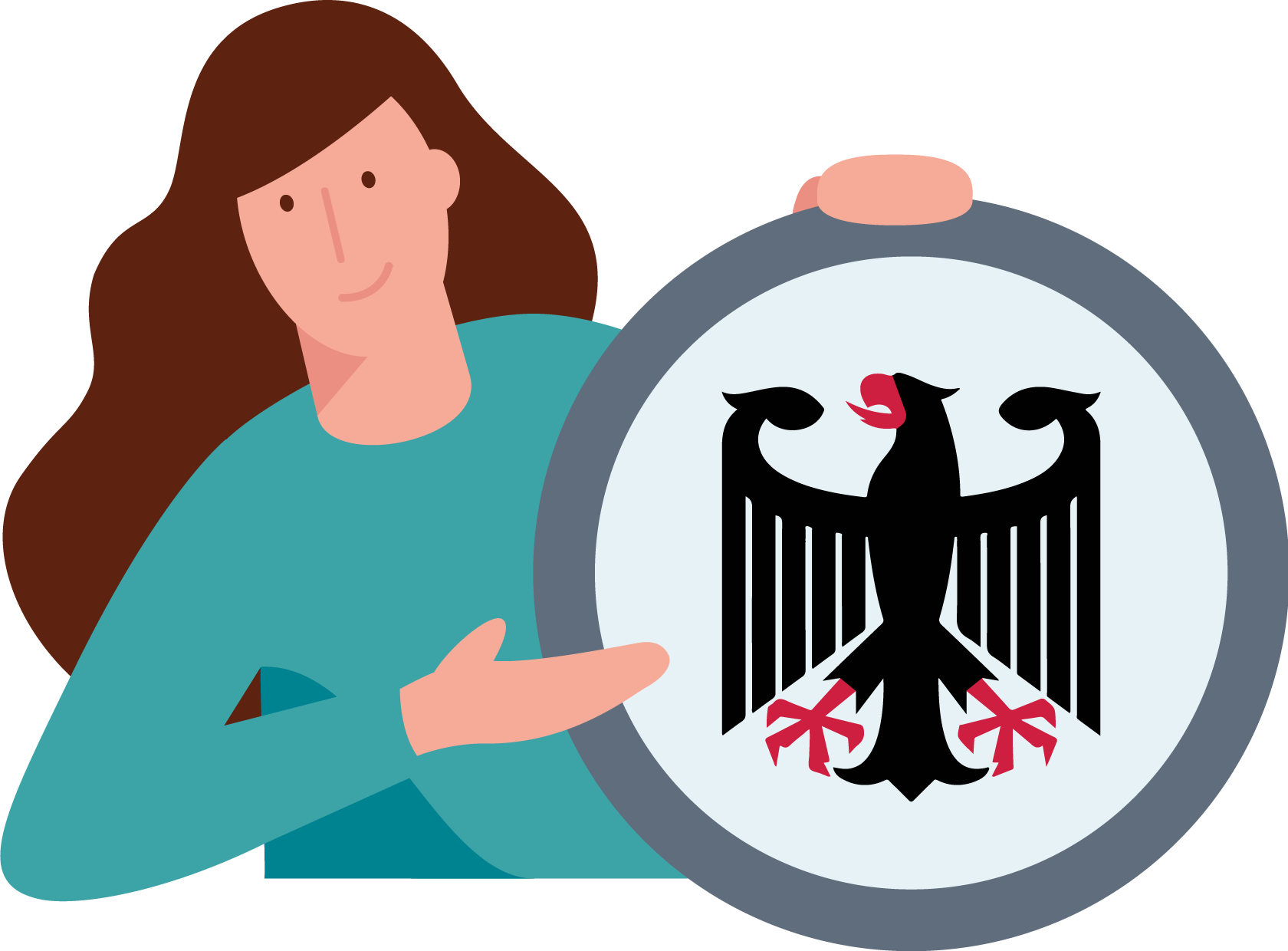 1 4 % of the CAC (West) 2024: 3.624 € p. a.  2 According to §19 EStG: “Income from employment“.
8
Legal details
Important for employees and employers
If a lump-sum benefit is paid out, it may be taxed according to the five-part ruling if the conditions are met.
The existing pension assets of a company pension plan have no influence on the determination and assessment of the entitlement to a citizen's pension (“Bürgergeld”).
In case of insolvency of the employer the Pension Guarantee Association (Pensions-Sicherungs-Verein a. G. (PSV)) will protect legally vested pension rights and pensions in payment (§§ 7 et seq. Company Pension Plans Act (BetrAVG)). The protection is funded by employer contributions. The contribution depends on the respective legal contribution assessment ceiling and the contribution rate. Alternatively, in the event of insolvency, it is possible to have the indirect insurance transferred to the employee and then continue this insurance privately.
The salary conversion scheme results in a reduced contribution assessment ceiling in the social security systems (old age, health, unemployment and accident insurance) and other social benefits, if applicable (e. g. parental allowance). This can result in correspondingly lower social security benefits.
9
The Allianz Support Fund – balance between yield opportunities and security
The Allianz pension concepts
Our pension concepts meet various needs and wishes. The customers can individually define the balance between yield opportunities and securities and decide wether they want to fully entrust the Allianz experts with the investment or wether they want to have a say in the decision. Our customer can choose different pension concepts.
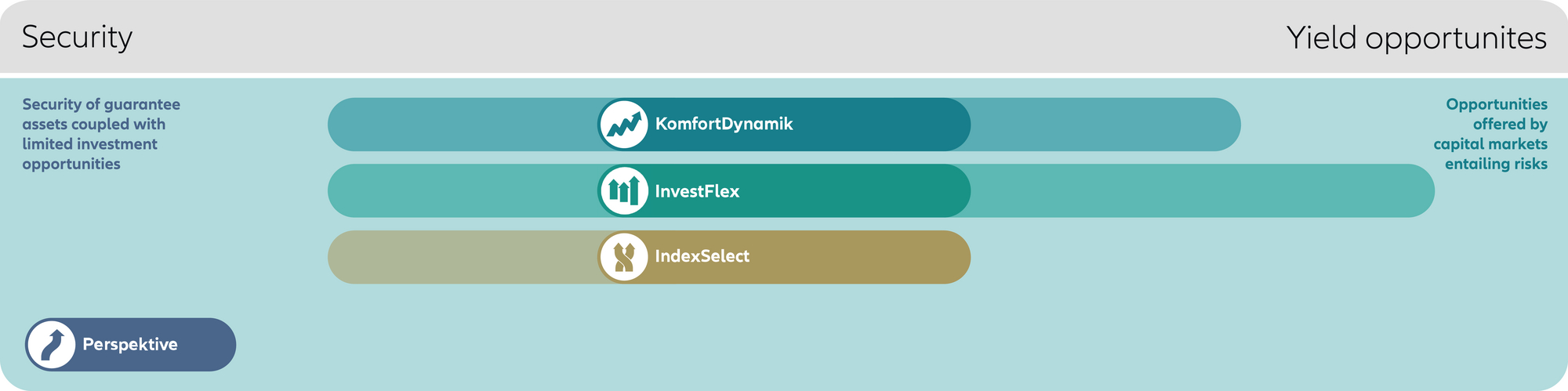 10
Modern guarantees open up scope for an attractive capital investment with Allianz Ukasse
The basis for good provision is strong security assets, combined with tailored pension concepts and modern guarantee levels.
Capital market opportunities at Allianz Leben
Modern, individual guarantee levels for a sustainable pension plan via the occupational pension scheme
Powerful stability component
The broadly diversified security assets as a stable basis for all pension solutions
Exemplary investment structure of Allianz Leben1
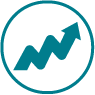 KomfortDynamik
Shares
Emerging market government bonds
90 %2
60 %3
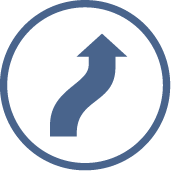 Perspektive
Infrastructure/renewable energies/private equity
Government bonds Industrialized countries
80 %
90 %2
253
Mrd.
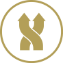 IndexSelect
Mortgage bonds/collateralized loans
Real estate
Corporate bonds
Real estate financing
Potential returns and security for more retirement provision
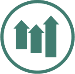 InvestFlex (Green)
1 Allianz Lebensversicherungs-AG, according to market values in percent, as at 30.09.2023.
2 Guarantee level of 90 % for regular premiums only possible with St-tariffs.
3 With MetallRente, the guarantee level of 60 % cannot be selected.
11
Easily explained
Key data of the Support Fund at a glance
1 Values applicable in 2024.  2 or 27 years, if a commitment is made for the first time between 2009 – 2017 or 28 years, if a commitment is made the first time before 2009.
12
Sample calculation for the Support Fund
Capital payment: Five-part ruling as example for severance pay
An employee has a taxable income of € 42,000 and receives a one-time lump-sum payment (from severance pay1 or support fund/pension promise) of € 100,000. The severance pay1 amounts to € 100,000 (= extraordinary income within the meaning of section 34 EStG).
1 after deduction of the pension allowance, the supplement to the pension allowance and the corresponding lump sum for income-related expenses 
2 Income tax rate 2024, splitting table, church tax 8 %. Calculations are based on tax and social security legislation applicable in 2024.
13
Support Fund – combinations
Appropriate additional modules increase employee loyalty
The Allianz Support Fund offers the employer the possibility to grant an extensive benefit promise – on a defined contribution basis:
Survivor‘s provision
Lump sum on death
Survivors' pension
Disability provision optional as:
Waiver of premium upon disability
Disability pension
Support FundRetirement provision
Optional for the insured in the form of:
Capital payment
Lifetime pension
Support Fund Retirement provision
Survivor‘s provision
Disability
14
Support Fund
Pension concepts & additional modules – Innovations as of 01/2024
* Due to the system, a lump-sum commitment leads to comparatively higher PSV contributions in the vesting phase. In contrast to a pension commitment, however, the obligation to make contributions in a benefit phase does not apply to a lump-sum commitment. All PSV contributions can be claimed as business expenses for tax purposes.
** 90% only for St/Sn-tariffs. 
*** A guarantee level of 60% is also possible with KlinikRente Chance.
15
Support Fund – combinations
Disability module in occupational retirement plans: “Pension saver“ upon onset of disability
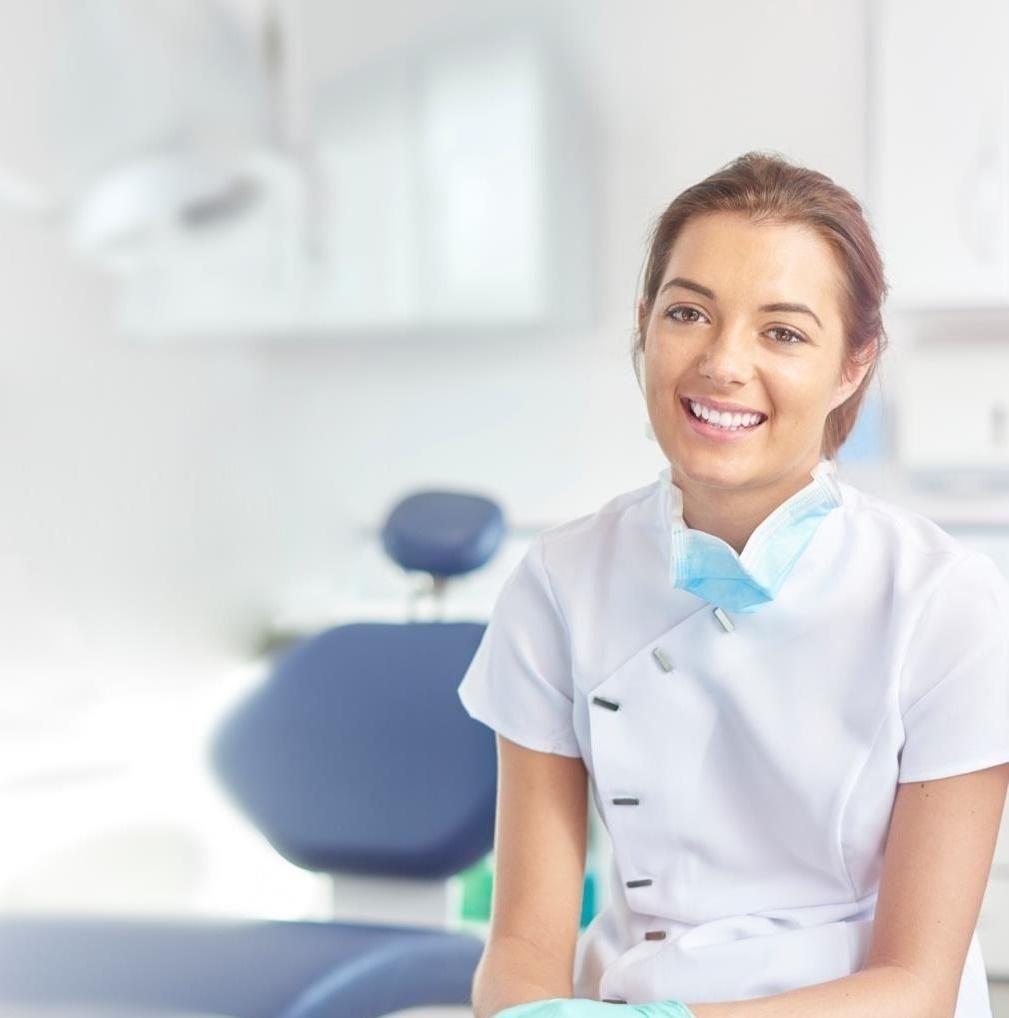 Advantages for employees
Reliable protection of the occupational retirement plan against the consequences of disability including government incentive
Waiver of premium already as of 50% disability
Acceptance based on simplified risk examination (at-work statement)
No abstract referral to other occupations
Special terms via the employer
„ The company pension is safe!“
16
Support Fund – combinations
Disability pension module in occupational retirement plans: “Income and pension saver“
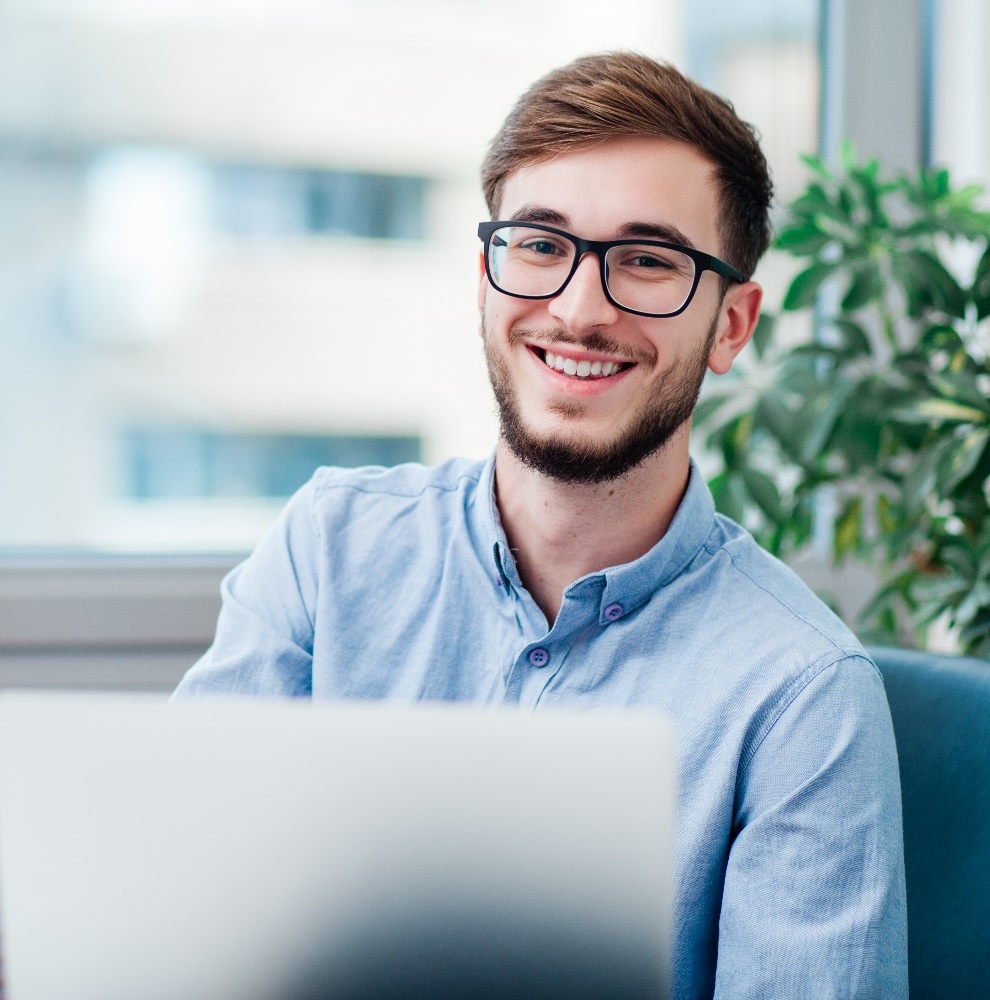 Advantages for employees
Reliable protection against the consequences of disability including government incentive
Waiver of premium and disability pension already as of 50% disability
If applicable, simplified risk examination
No abstract referral to other occupations
The Support Fund does not provide for private continuation of the contract
Top marks for disability provision
Special terms via the employer
„ The current standard of living and also retirement can be secured“!
17
Flexibility with the Support Fund
Compatibility with other pension vehicles
In order to close a larger pension gap several occupational pension vehicles can be combined, e.g. Support Fund with direct insurance and pension promise.
FlexiVorsorgePension promise
Net salary
Tip: All three pension vehicles provide for extensive risk protection consisting of income and/or survivor‘s provision.
TopVorsorgeSupport Fund
Pension gap
BasisVorsorgeDirect insurance
Statutory pension arising from German statutory pension insurance
18
Support Fund compared to other pension vehicles
Differences between the Support Fund and other occupational pension vehicles
1In accordance with § 3 (63) EStG, 2 Pensionsfonds in accordance with § 3. Nr. 63 EStG is closed to new business
19
Tools
Occupational retirement plan management with FirmenOnline
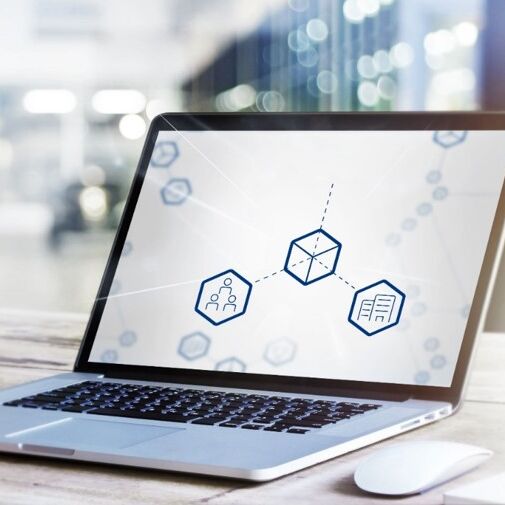 The FirmenOnline occupational pension portal considerably simplifies the occupational pension management  in the company. Two portals are available:
Employer portal
Employers can easily and efficiently manage all occupational pension contracts online – with full transparency regarding all activities and processes.
Employee portal
Employees have online access to all information regarding the company‘s occupational pension offer in a clearly arranged manner – with explainer videos and helpful calculation tools.
Direct access to firmenonline.de
20
Questions regarding the Support Fund
Taxation of benefits
Are retirement benefits taxed?
Yes. The Support Fund pension will be taxed as subsequent pay, however, usually at a lower tax rate than in working life. In case of capital payments your tax burden can be reduced by the “five-part ruling“. In addition, the maturity capital will usually be paid in the following year. Members of statutory health insurance also have to pay statutory health and long-term care insurance contributions.
21
Questions regarding the Support Fund
Effect on the statutory social security systems
What effect does a salary conversion scheme have on the statutory social security systems?
The salary conversion scheme results in a reduction of gross salary. As a result, contributions to the social systems can be lower. Therefore, the statutory unemployment, health, pension or long-term care insurance benefits can decrease. However, in many cases the difference is only a few euros.
If gross income falls below the limit of € 69,300 (compulsory insurance limit stipulated for health and long-term care insurance, as of 2024), salary conversion can also result in the obligation to resume membership of statutory health insurance instead of private health insurance.
22
Questions regarding the Support Fund
Leaving service
What happens with the Support Fund contract upon leaving service?
The Allianz Support Fund can be continued with the new employer if the new employer agrees and is or becomes a member of the same pension provider. Otherwise, the retirement plan will remain paid-up until the benefit is claimed.
The Support Fund cannot be continued as private contract.
23
Questions regarding the Support Fund
Insolvency of the employer
Is the occupational pension protected if the company becomes insolvent?
Even if the employer were to become insolvent, the occupational pension of employees who come under the scope of the Company Pension Plans Act (BetrAVG) is protected via the Pension Guarantee Association (Pensions-Sicherungs-Verein PSV).1 Entitled employees who do not come under the scope of the BetrAVG (e. g. controlling managing directors-shareholders) are also sufficiently protected against the employer‘s insolvency through the  statutes or by additional pledging. Alternatively, in the event of insolvency, it is possible to have the indirect insurance transferred to the employee and then continue this insurance privately.
1 However, the protection of the PSV is limited: In 2022, monthly pensions up to EUR 9,870 in the old federal states and EUR 9,450 in the new federal states are protected; capital payments up to EUR 1,184,400 in the old federal states and EUR 1,134,000 in the new federal states.
24
Questions regarding the Support Fund
Insolvency protection by PSV
For  legally vested rights and current benefits
Minimum age must be met
Maximum limits
For salary conversion in the first 2 years up to 4% of the contribution assessment ceiling stipulated for West German statutory pension insurance
Pledge of the indirect insurance policy
Assessment ceiling:Pension commitment: Sum of annual (legally vested) pension benefits times 25 % times 20Capital commitment: 10% of the (statutory vested) pension benefit times 25% times 20
Alternatively, in the event of insolvency, it is possible to have the indirect insurance transferred to the employee and then continue this insurance privately.
25
Questions regarding the Support Fund
Financial shortage
What happens if premium payment is to be reduced?
For tax reasons the Support Fund must be funded by ongoing level (or increasing) premiums.
Premium payment can be reduced or suspended under certain conditions without constituting a violation of the tax rules. However, a reduction of premiums must not be intended from the outset.
26
Questions regarding the Support Fund
Benefits in the event of death
What happens in the event of death?
In the event of death of the employee during the accrual phase the survivors are protected by a capital payment or a pension – depending on the type of Support Fund and the premium rate agreed: Spouses and registered partners as well as children, if they are entiteled to child allowance, until age 25. In addition, a companion designated by name can be a survivor (marriage-like partnership).
Depending on the premium rate survivors will receive a benefit in the event of death also during the pension payout phase.
27
Customer
side
28
Fact-checking
In what cases is the Support Fund an ideal tool for employers?
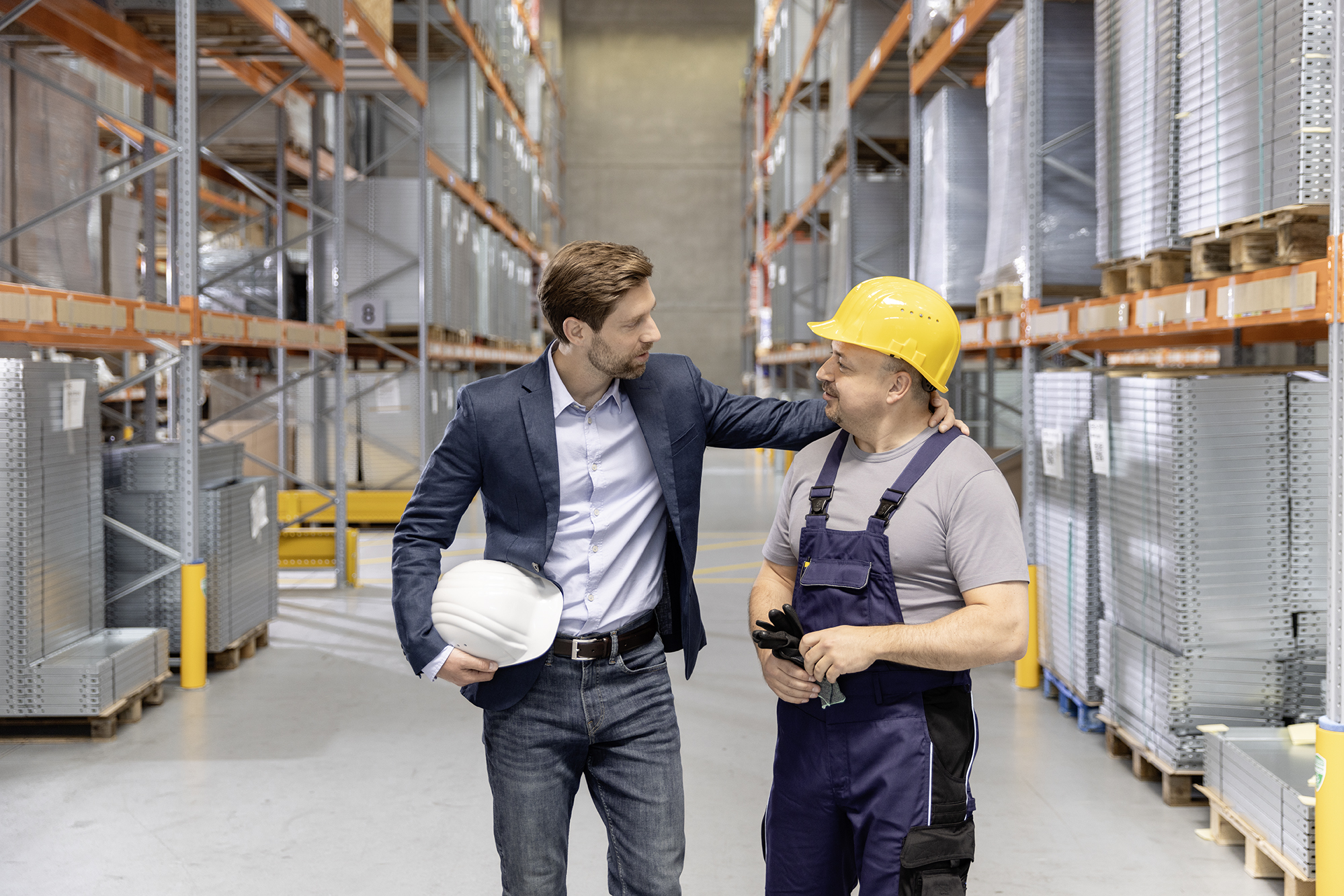 I want to motivate my employees and retain top performers.
I want to boost the attractiveness of my company for highly qualified job candidates.
I want to provide older employees with the possibility to build up retirement provision in a short time.
I want to support employees who have already exploited the funding limit.
29
Fact-checking
In what cases is the Support Fund an ideal tool for employees?
I want an occupational pension that allows me to maintain my usual standard of living in retirement.
As employee or manager I earn good money and wish to additionally build up a larger financial cushion.
I have already exploited the tax-free limits of other retirement plans (e.g. direct insurance, Pensionskasse or pension fund).
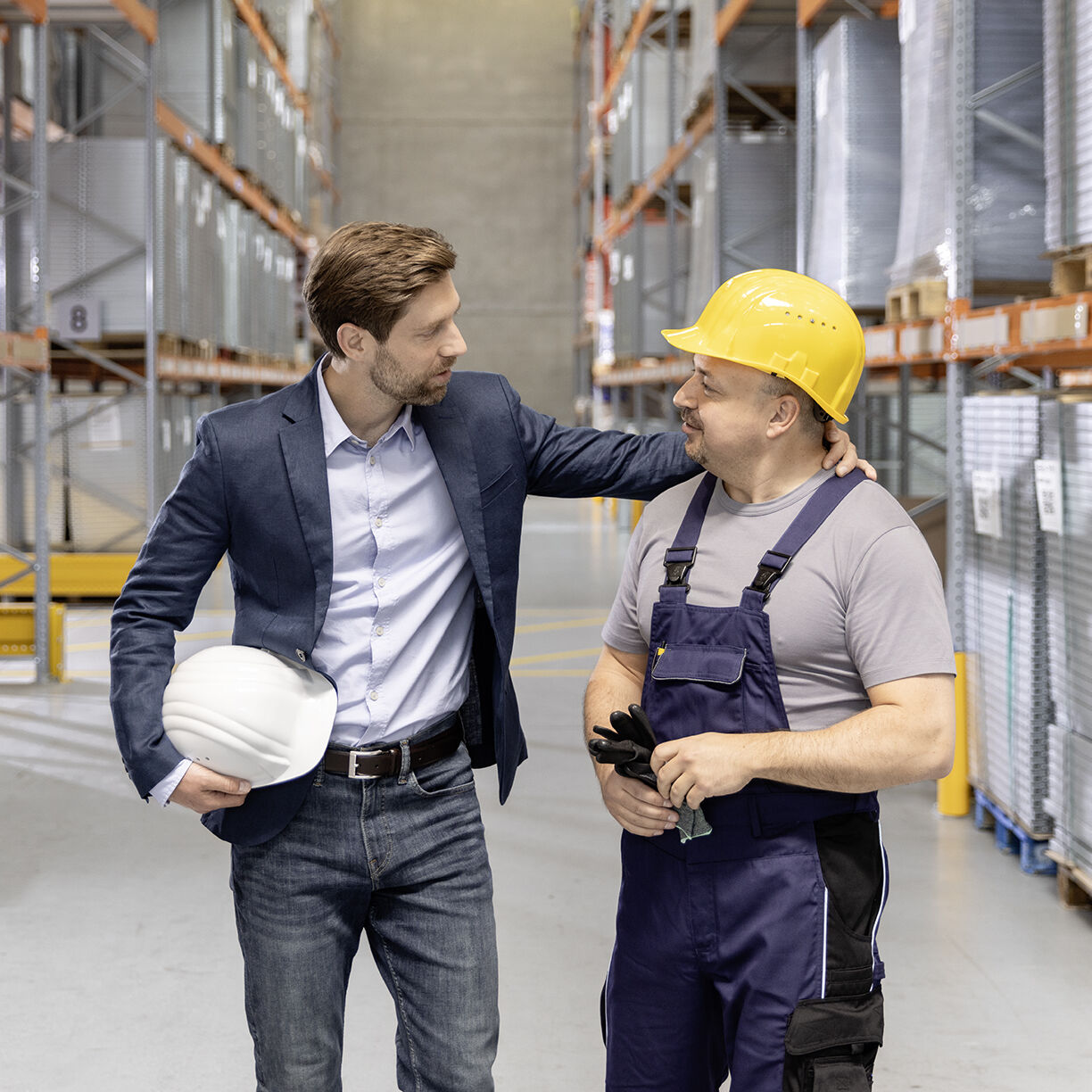 30
Aid in the decision-making process
For what type of employers is the Allianz Support Fund suitable?
Suitable ...
in order to retain experienced specialist and executive staff that is hard to replace.
for companies aiming at avoiding balance sheet effects.1
Less suitable ...
for medium-sized handicraft businesses.
for freelancers.
1 E.g. companies with a foreign parent company.
31
Aid in the decision-making process
For what type of employees is the Allianz Support Fund suitable?
Suitable ...
for employees in higher salary brackets.
if the tax-free limits of direct insurance, Pensionskasse or pension fund have been exploited.
for older employees for whom retirement provision should be built up in a short time.
Less suitable ...
if flexible premium payment or a possible reduction of premiums is requested.
for employees who want to claim their retirement benefits before completion of age 62.
for self-employed and freelancers.
32
© Allianz 2021
Allianz Support Fund in figures
Model calculation
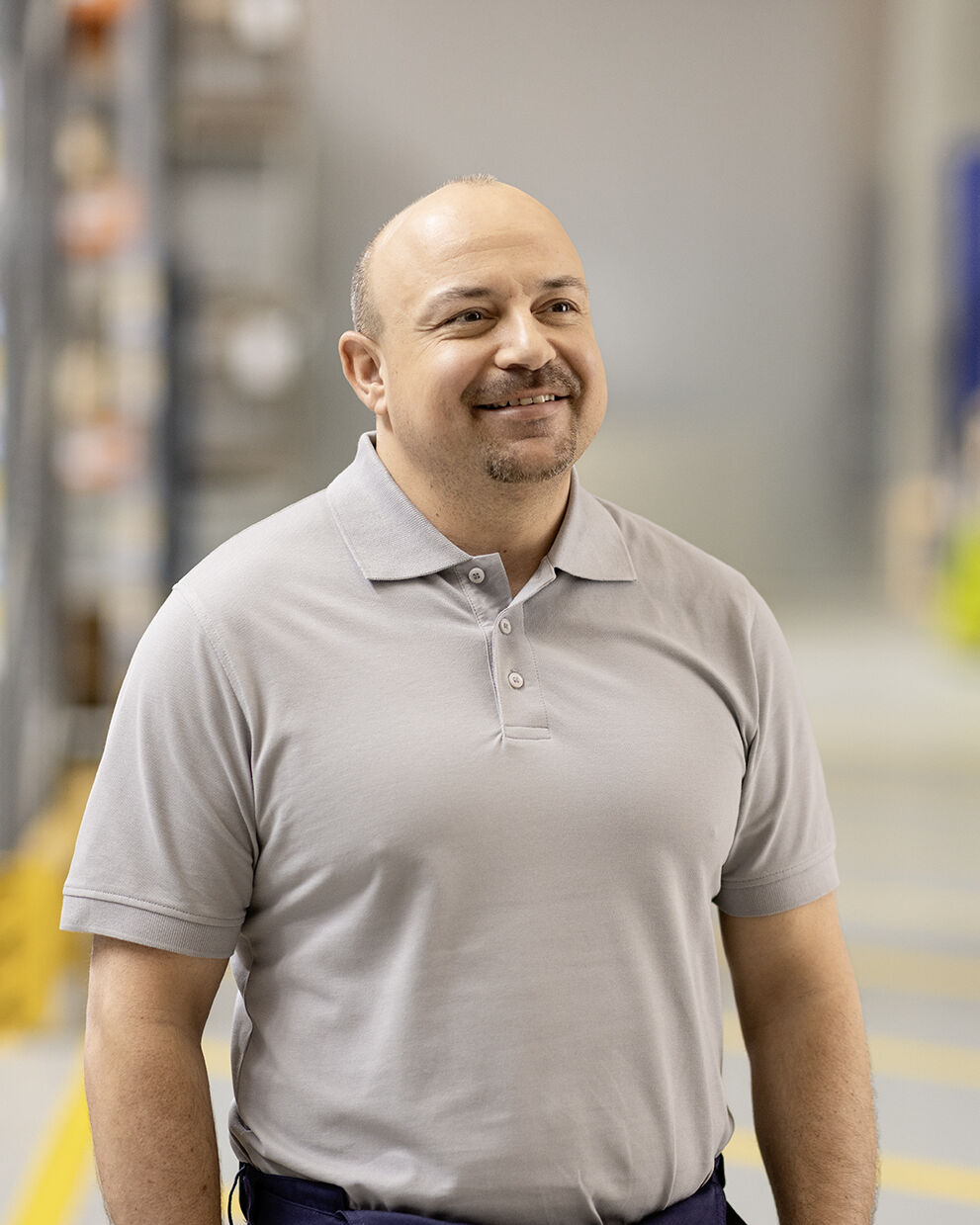 33
Market
side
34
© Allianz 2021
Strong partnership
Arguments in our favor
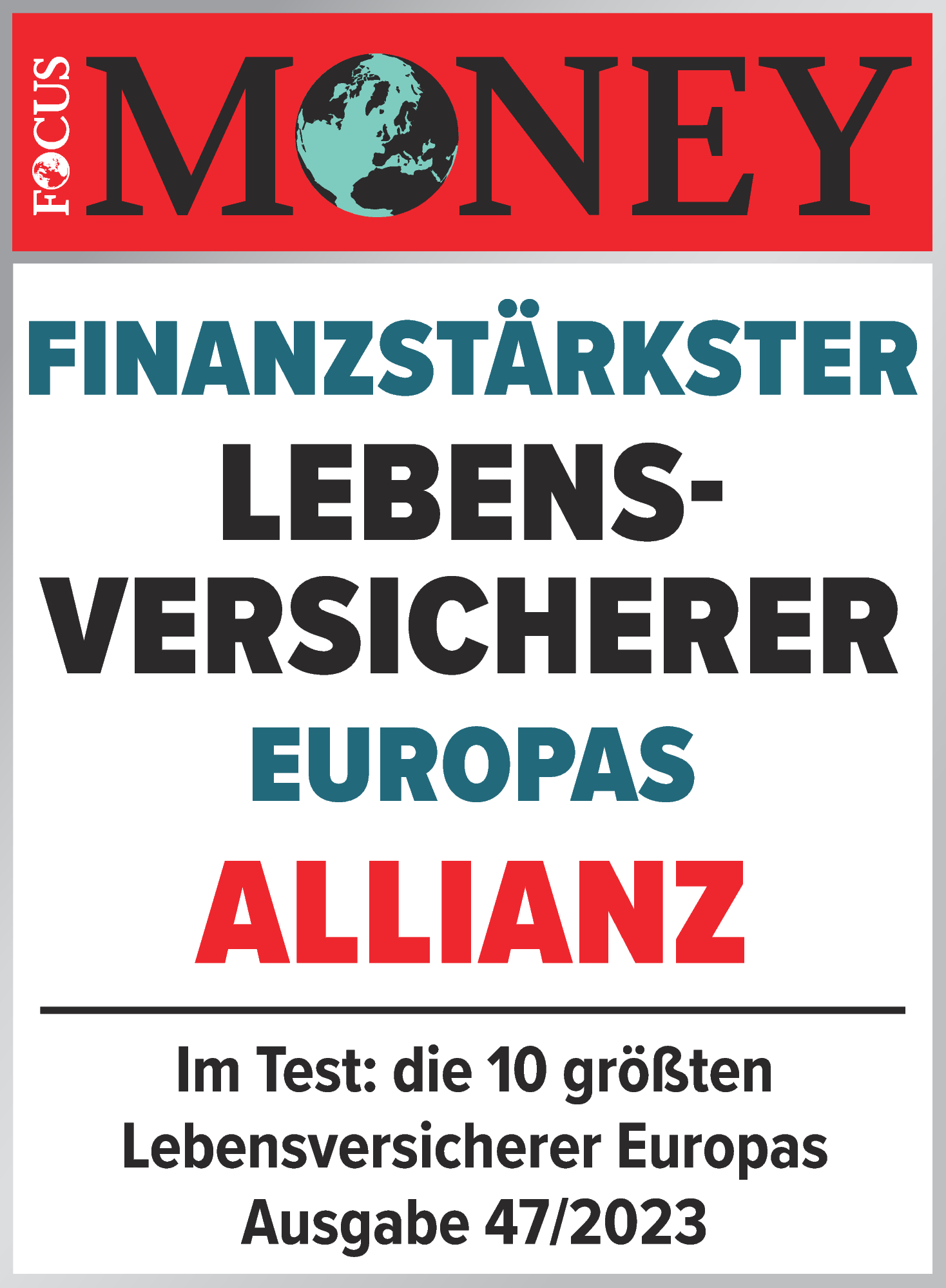 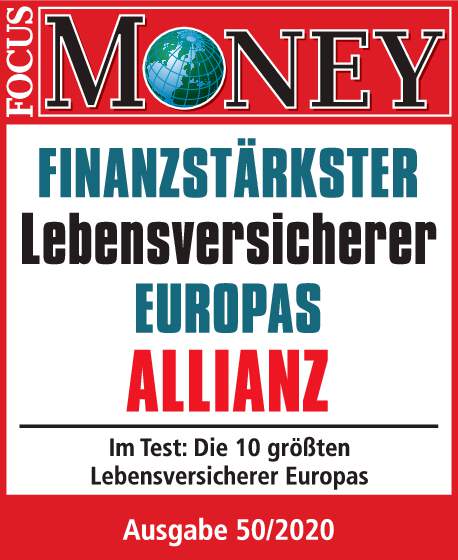 FOCUS-MONEY:Award: “Financially strongest life insurer in Europe“, edition 47/2023
FOCUS-MONEY:
Auszeichnung „Finanzstärkster Lebensversicherer Europas“, Ausgabe 50/2020
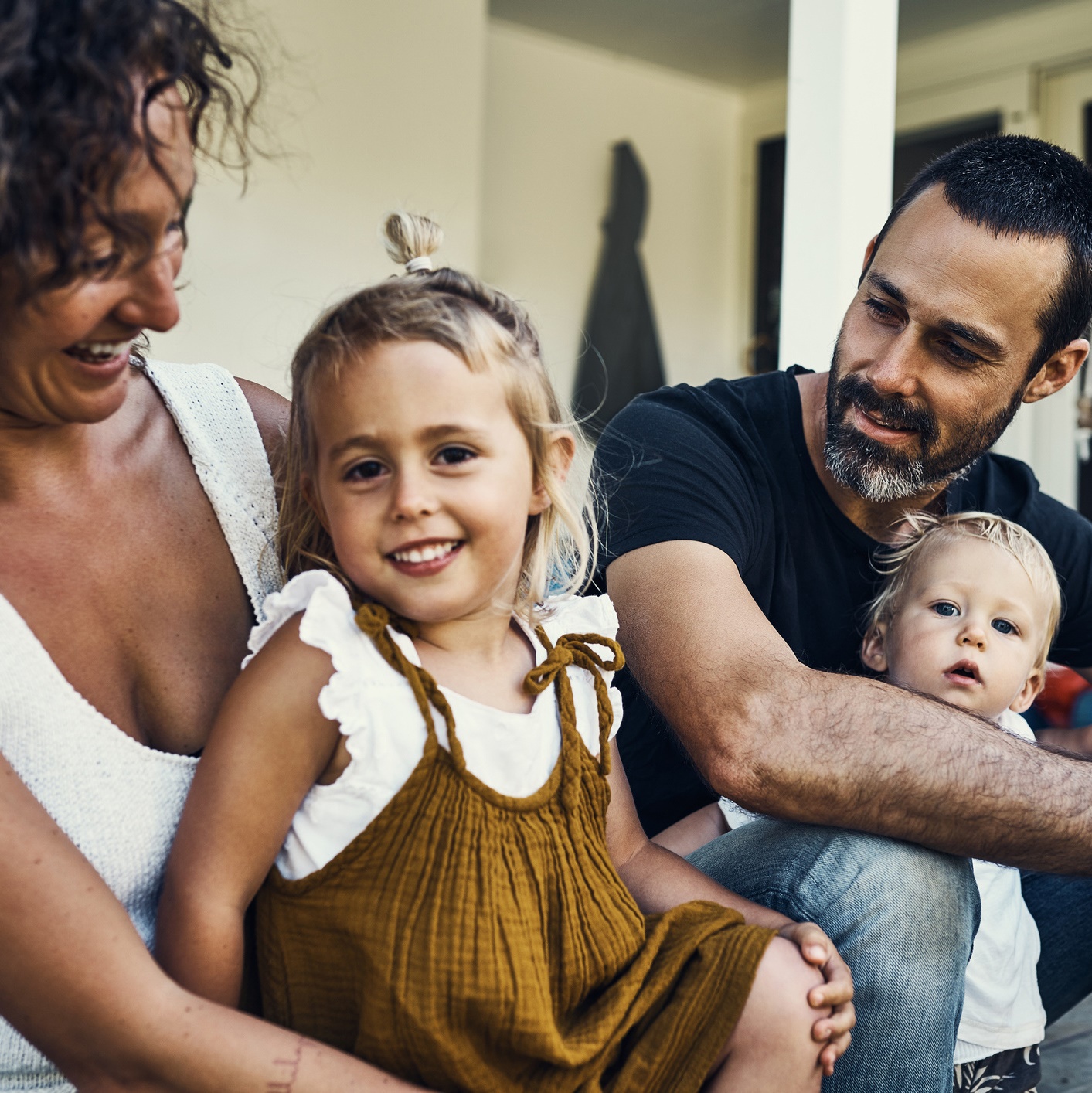 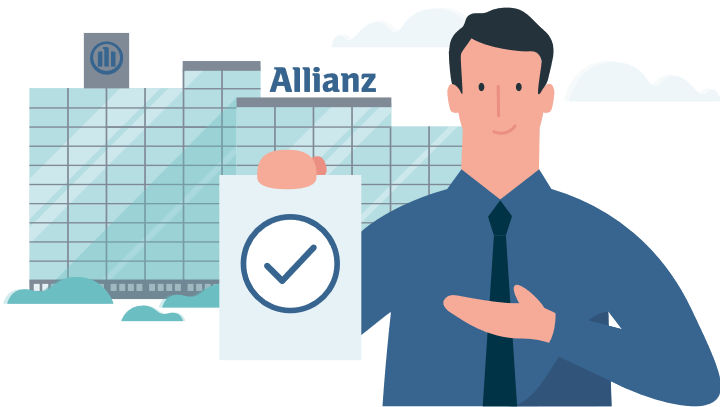 Sustainability based on innovative products: We provide an attractive balance between yield opportunities and security with individual weighting even in times of zero and negative interest rates.
Stability thanks to a strong basis: Our guarantee assets are the basis for reliable retirement provision. They provide stability – even in turbulent times.
Investment expertise with a vision: Our investments are worldwide, broadly diversified and sustainable. Our size and our experience allow us to provide unique investment solutions.
35
Our competitive position
Allianz Leben is the number 1 in occupational retirement plans
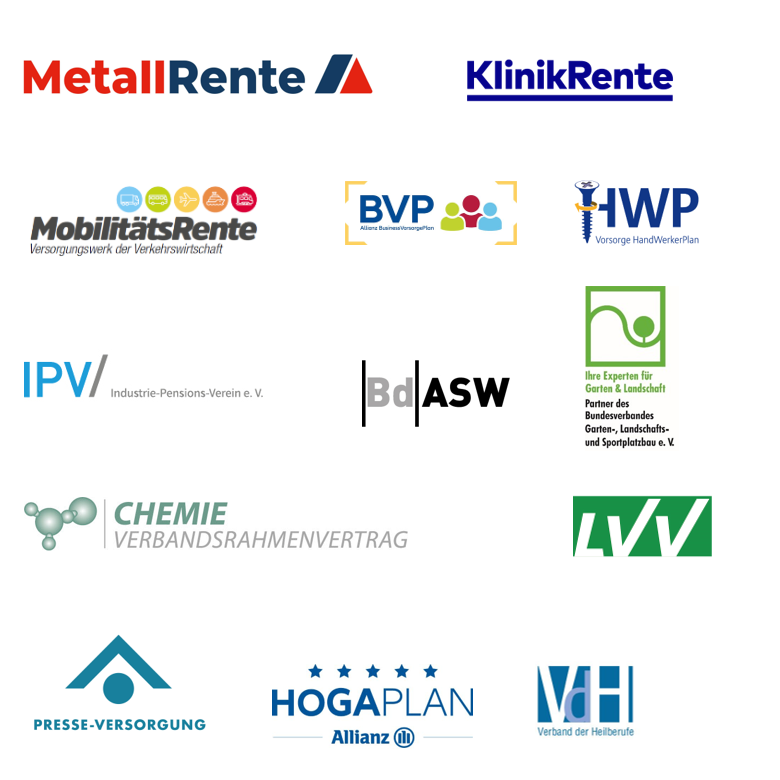 Trust …
More than 80 of the 100 of the largest companies in Germany put their trust in us
20 percent of all German companies
We are the partner …
to various collective and consortium agreements, e.g. consortium agreement with the chemical industry
to pension schemes such as MetallRente, Presse-Versorgungswerk, KlinikRente, MobilitätsRente, Business Vorsorge Plan, HandWerkerPlan, GalaBau
The occupational pension solutions of Allianz offer:
Absence of liability on the employer‘s side
All-in offer: 4 pension vehicle, working time accounts and supplementary disability provision
36
Leading company in Europe
The basis of our sustainable actions since 2012 – Our ESG strategy
For us, sustainable action means long-term economic value creation combined with a forward-looking ESG concept for ecological self-commitment (E), social responsibility (S) and good corporate governance (G).
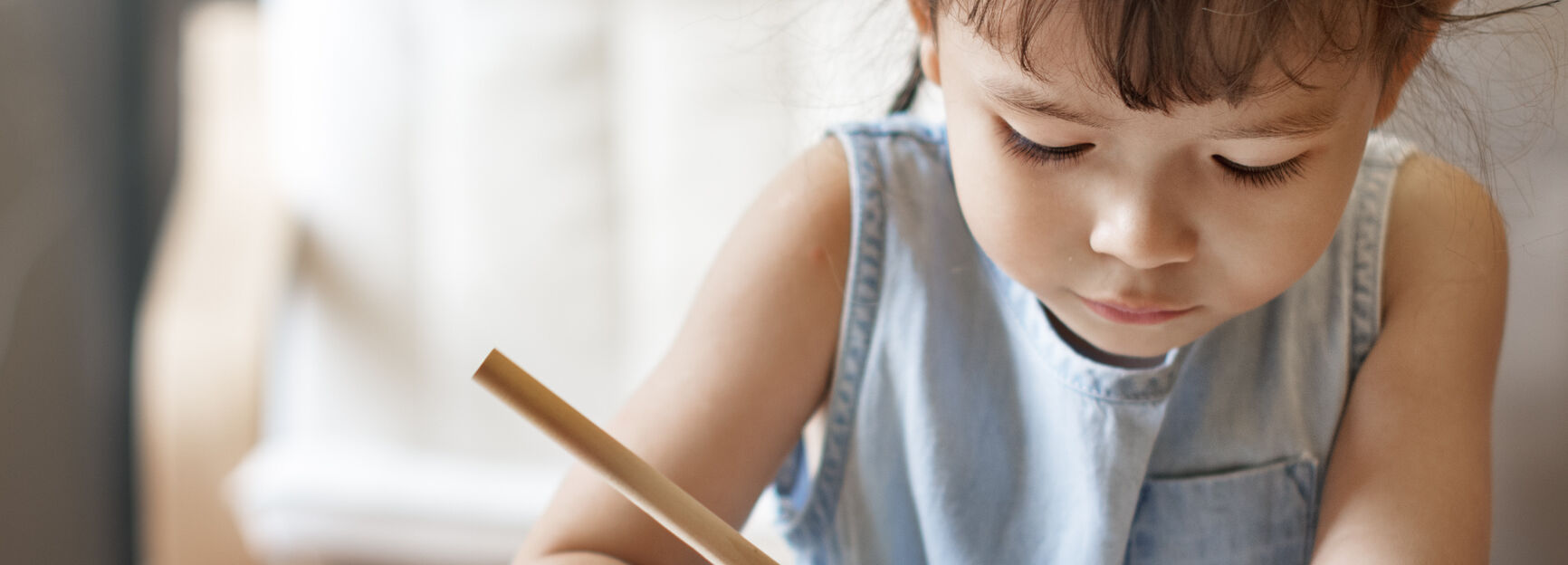 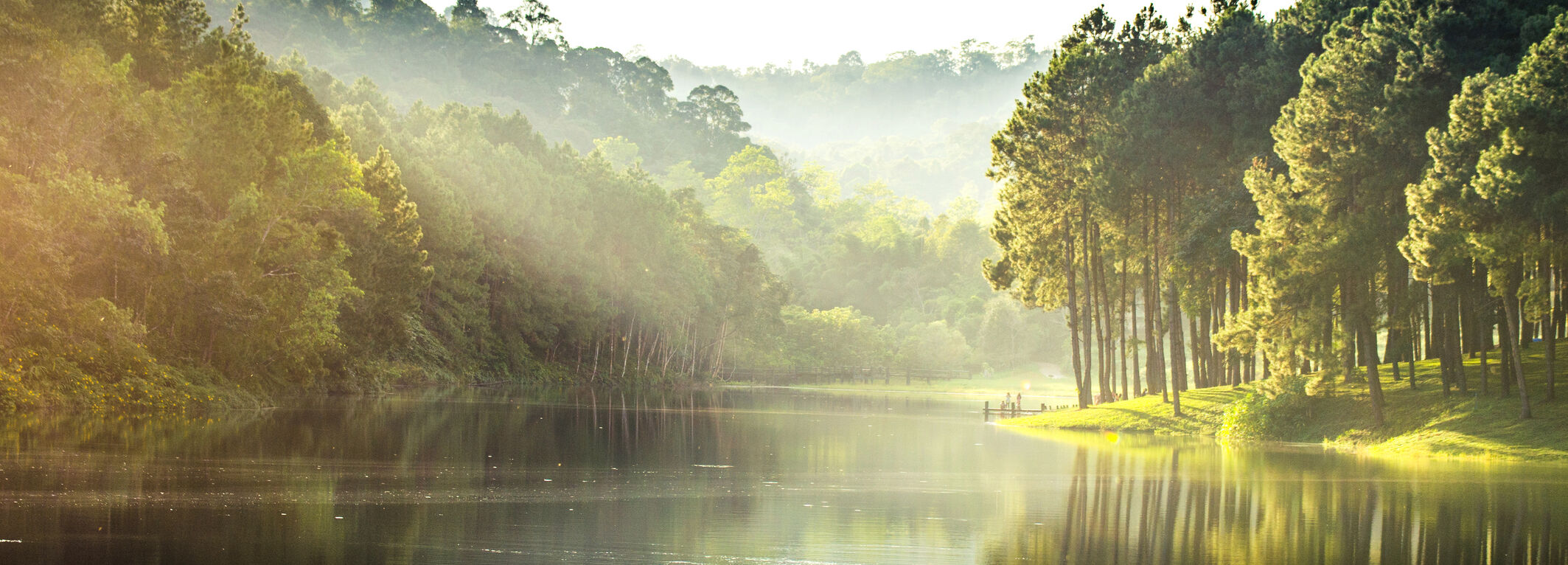 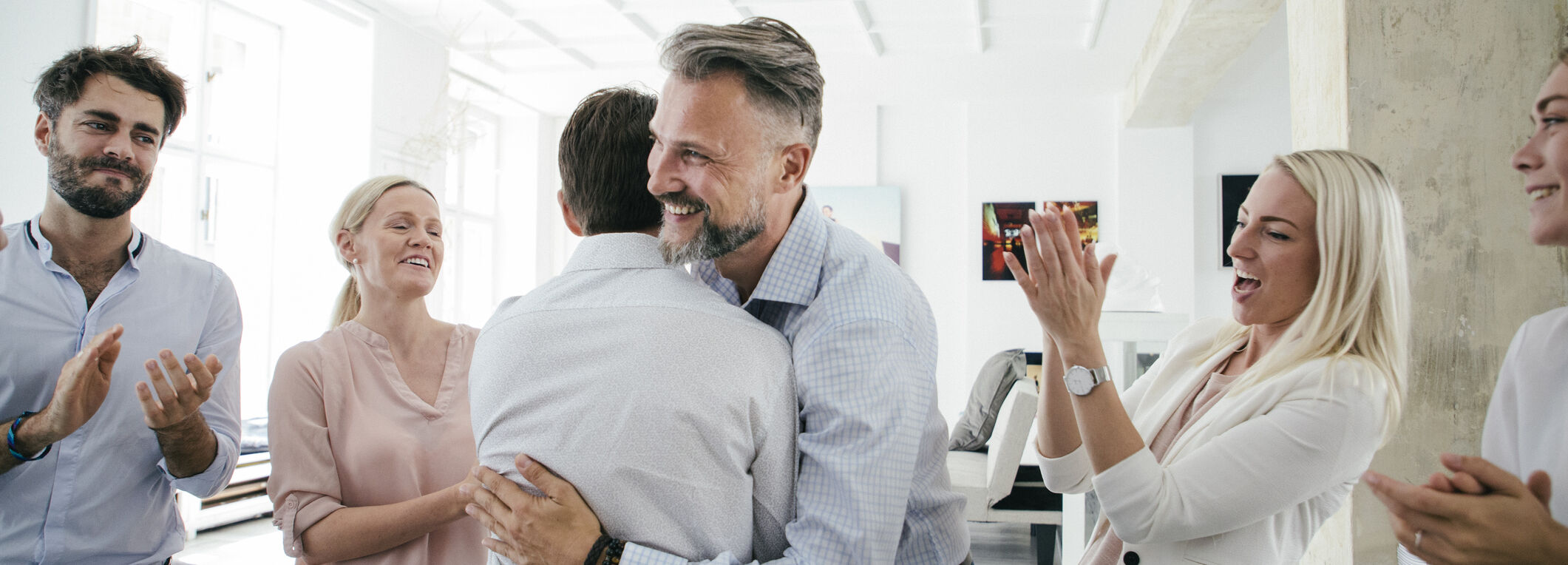 E like Environmental:Ecological self-commitment
Allianz actively contributes to positive advancement  and transformation by specific global investments in sustainability projects
Evaluation of investments and sites with respect to carbon emissions, e.g. Allianz has reduced the carbon emission per employee by over 40% since 2006
Definition of clear objectives in order to limit global warming to 1.5°C within the scope of the AOA1
S like Social:Social responsibility
Human rights and fair working conditions are observed
Allianz has entered into partnerships with SOS children‘s villages
Charitable commitment, e.g. Allianz Children’s Foundation
Support for EqualPay and EqualPension
G like Governance:Good corporate governance
Consideration of ecological and social aspects in the core business activities
Trust develops through applied transparency
Combating in-house corruption
Ensuring data protection and data security
1 Net-Zero Asset Owner Alliance Link: https://www.allianz.com/content/dam/onemarketing/azcom/Allianz_com/press/document/AOA_Press_Release_DE.pdf
37
Legal Disclaimer
We expressly point out that statements referring to competitors of Allianz Leben are gathered from press articles, annual reports and model calculations made by third parties. We cannot be held liable for any errors or misrepresentations contained therein.The contents of this presentation are the intellectual property of Allianz Deutschland AG. Any further use and transmission to third parties in the form of the original document, copy or extracts, in electronic form or presentation.
38